PONTIAC CITY SQUARE.com50881 Woodward Ave. Pontiac, MI 48342   (248-877-6006)
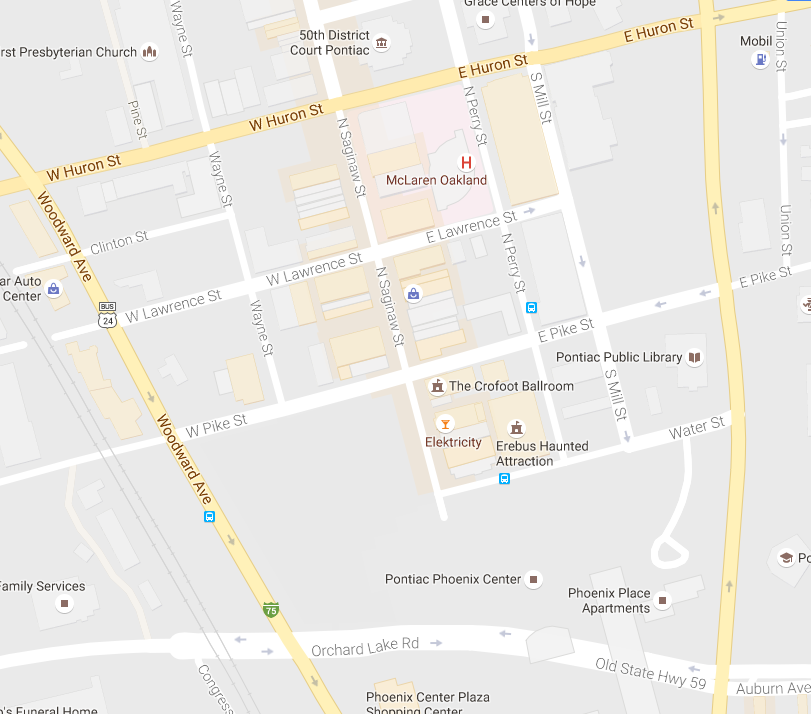 N
PIKE ST. ENTRANCE
WATER ST. ENTRANCE